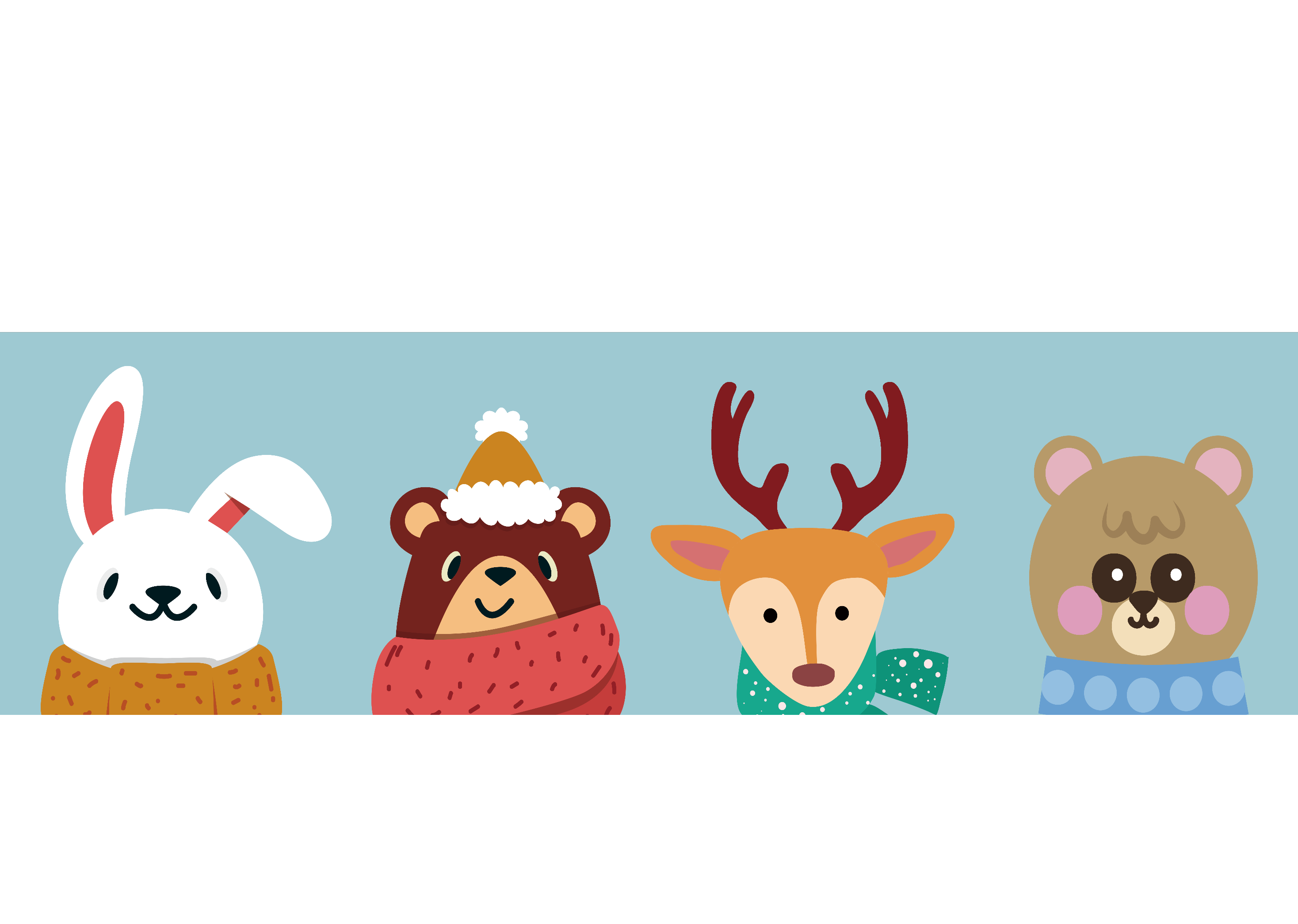 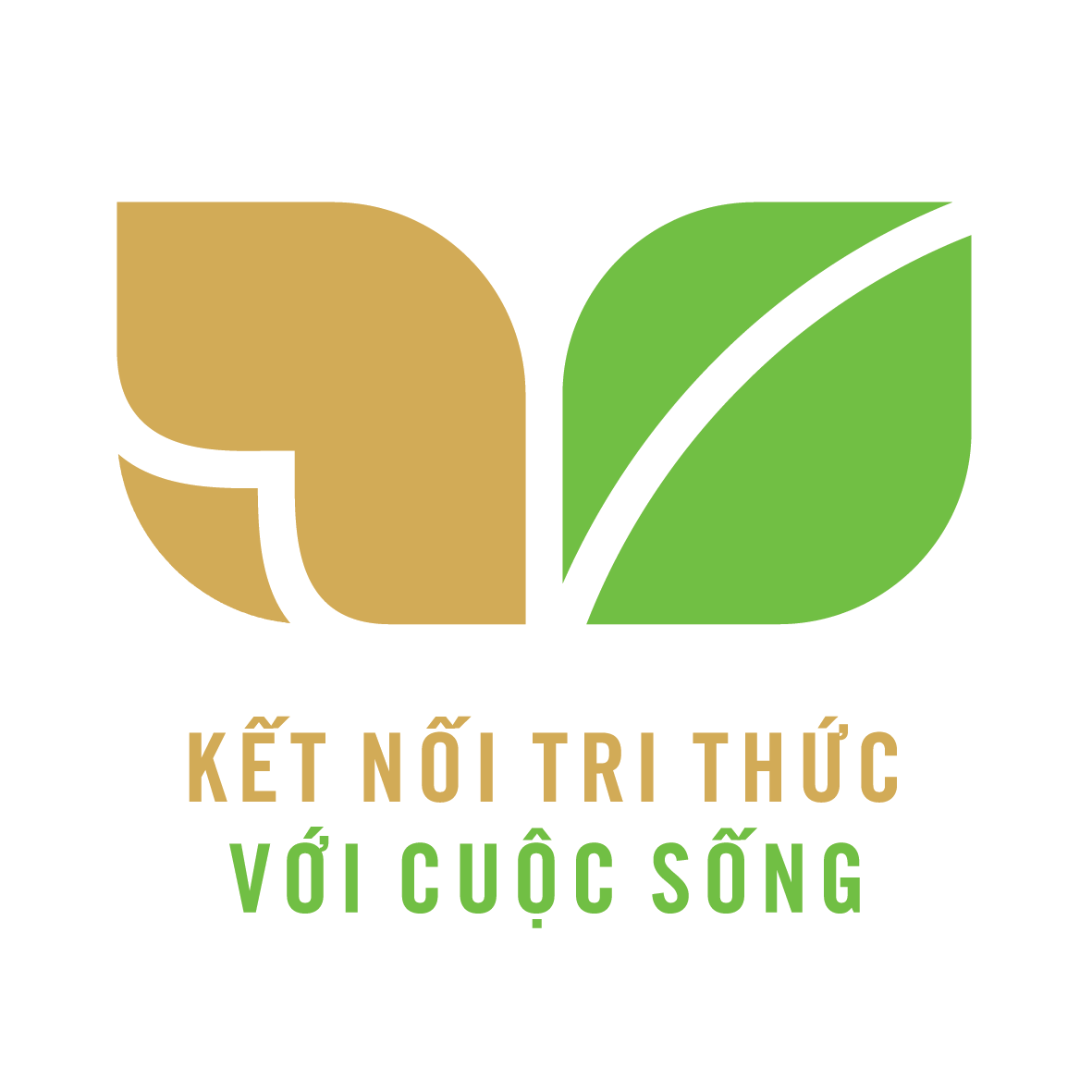 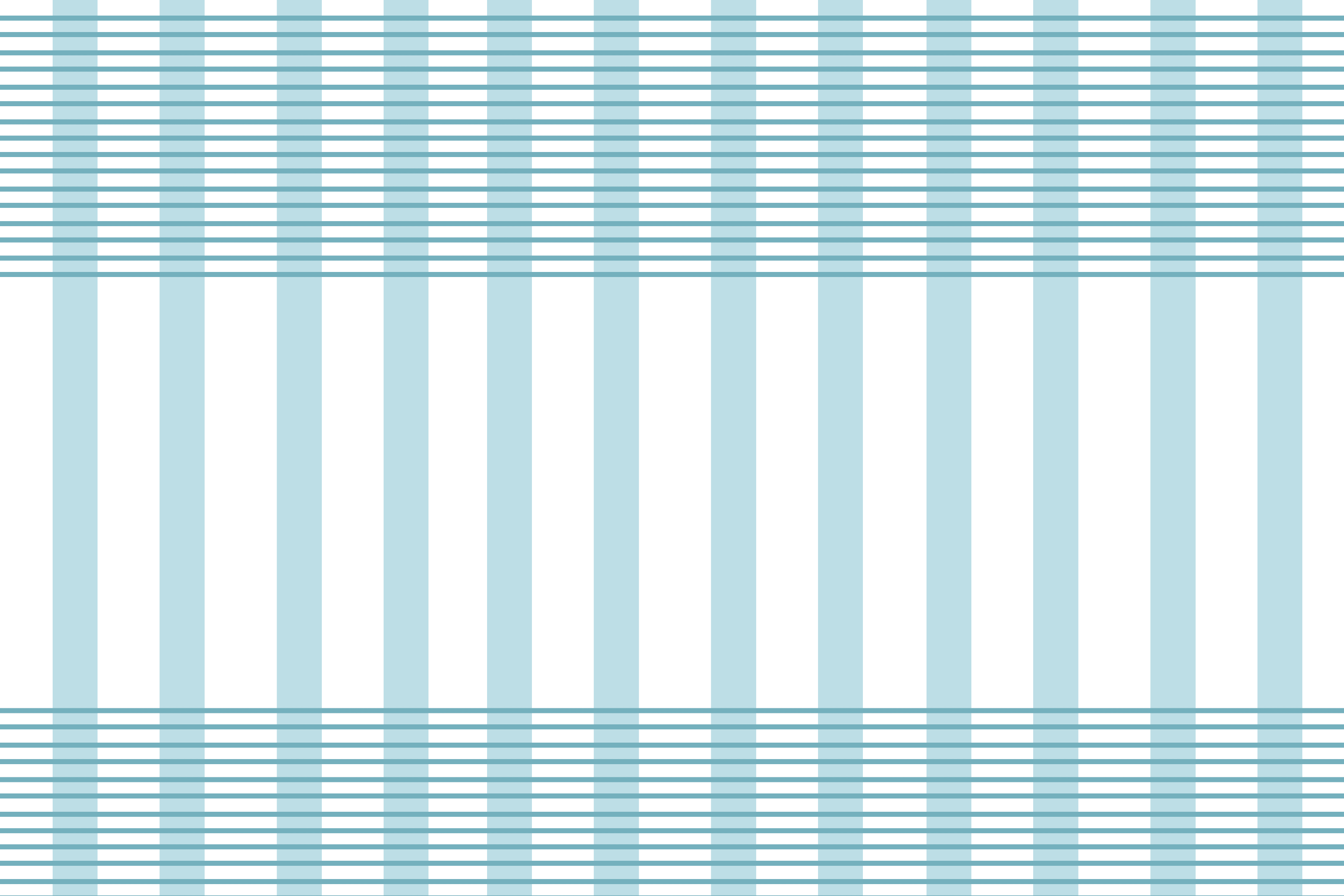 Xin chào tất cả các con!
Bài 18: Người trong một nhà
Chủ đề 5: Gia đình thân thương
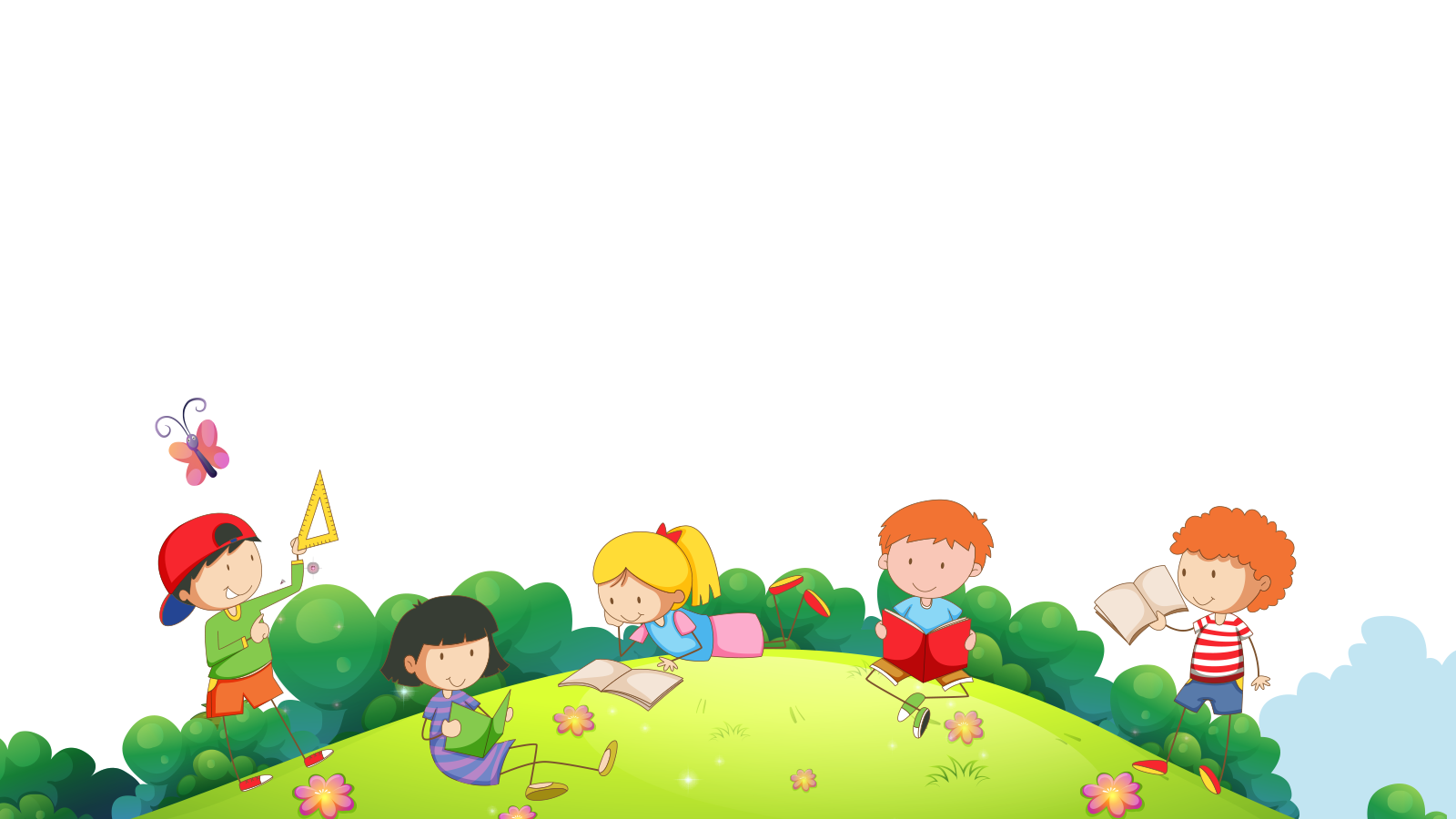 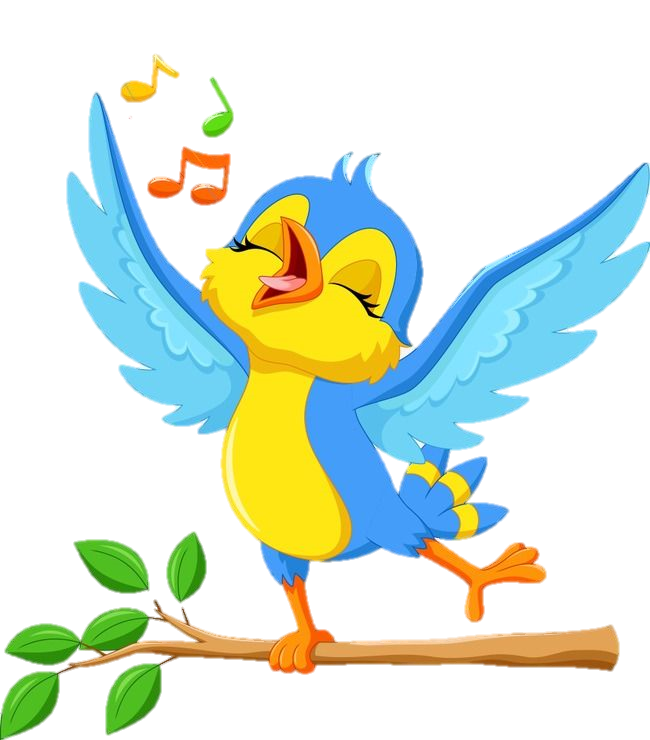 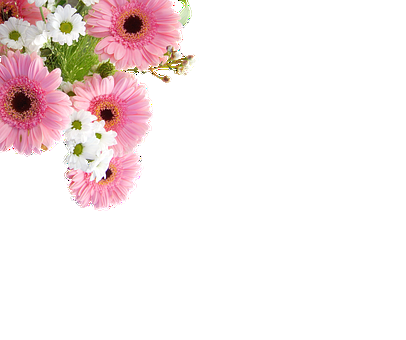 Khởi động
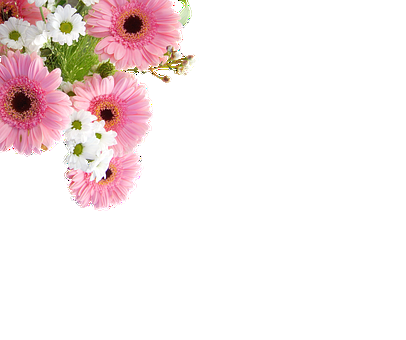 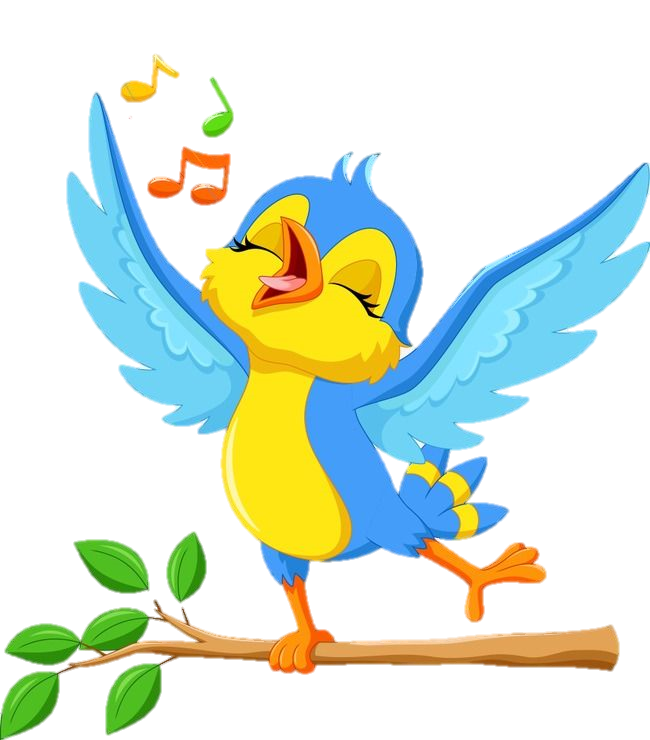 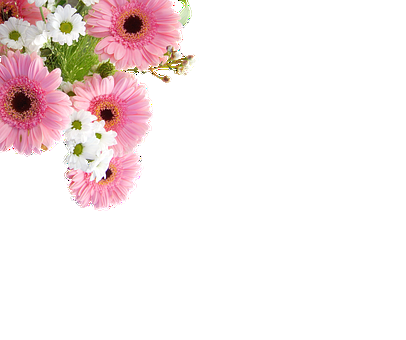 Khám phá
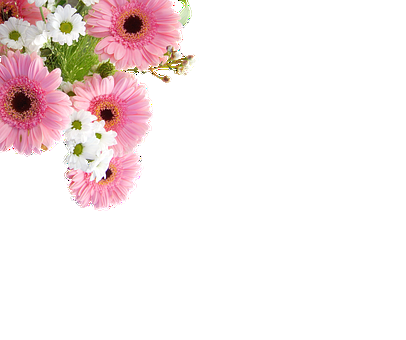 Một số đức tính tốt của con người
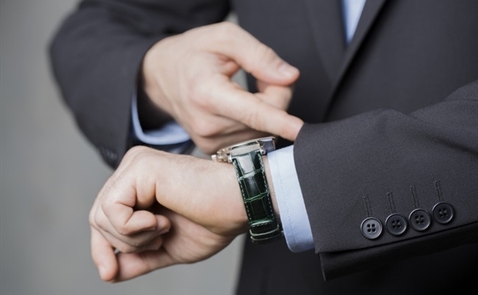 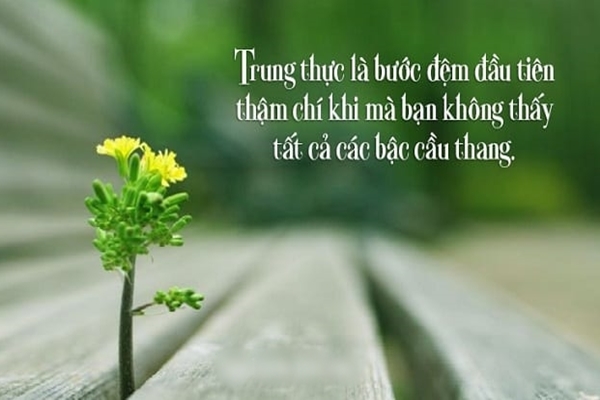 Luôn đúng giờ
Thật thà
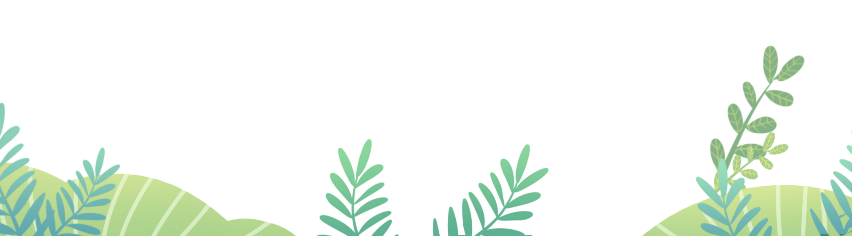 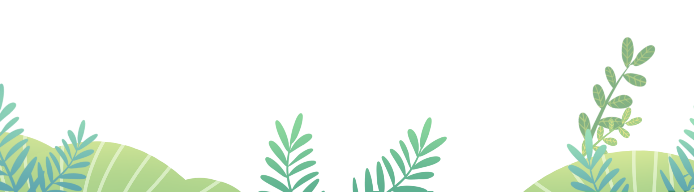 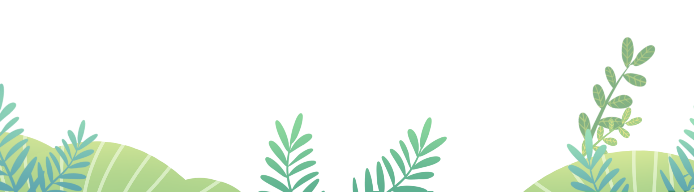 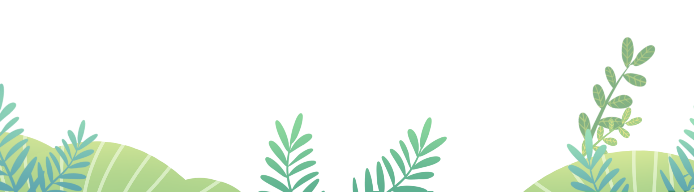 Một số đức tính tốt của con người
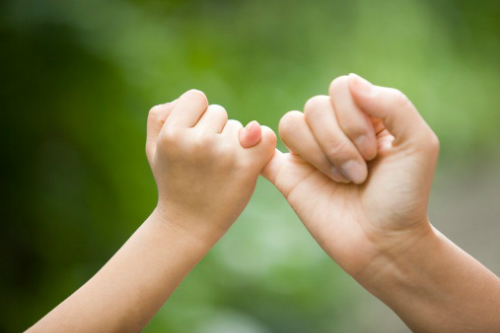 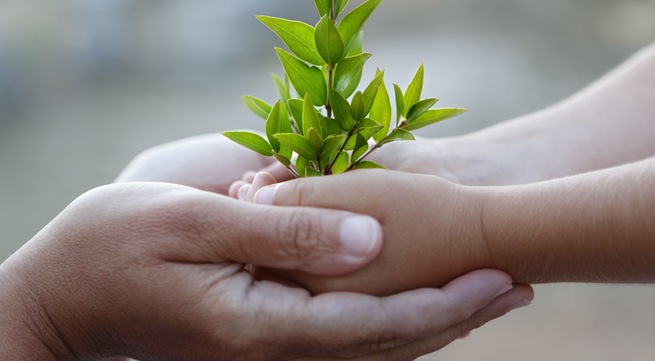 Giữ lời hứa
Khoan dung
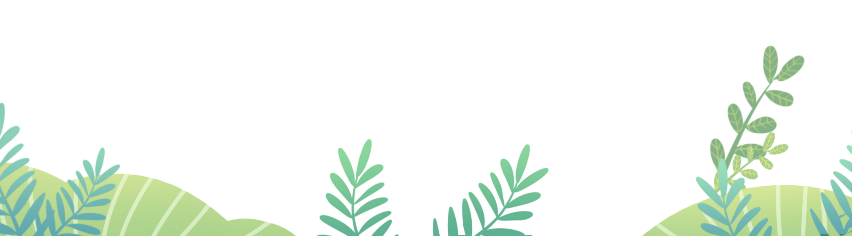 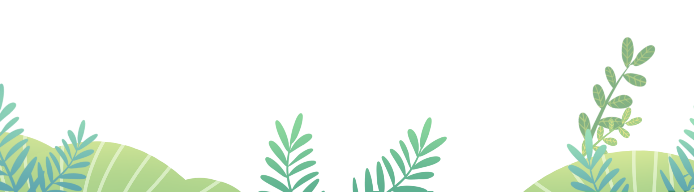 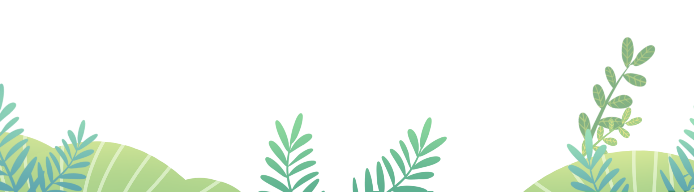 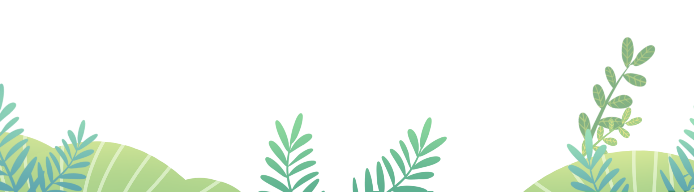 Chia sẻ về những điều em học được từ người thân
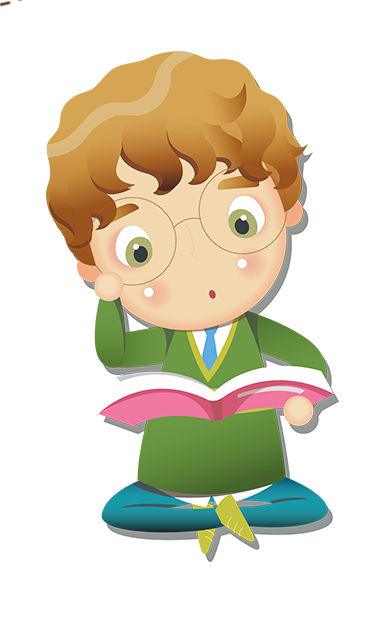 Chia sẻ về những điều em học được từ người thân
Tớ biết ơn mẹ vì mẹ luôn chăm sóc, yêu thương tớ.
Tớ biết ơn bố vì bố giúp tớ ham thích đọc sách
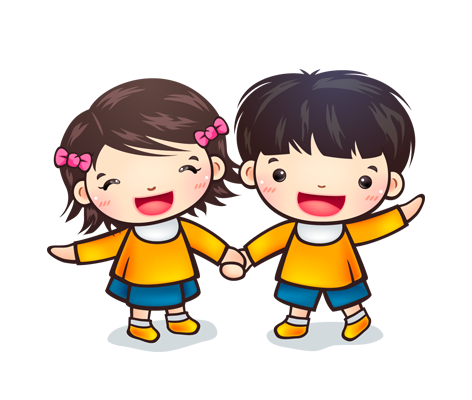 Thảo luận nhóm
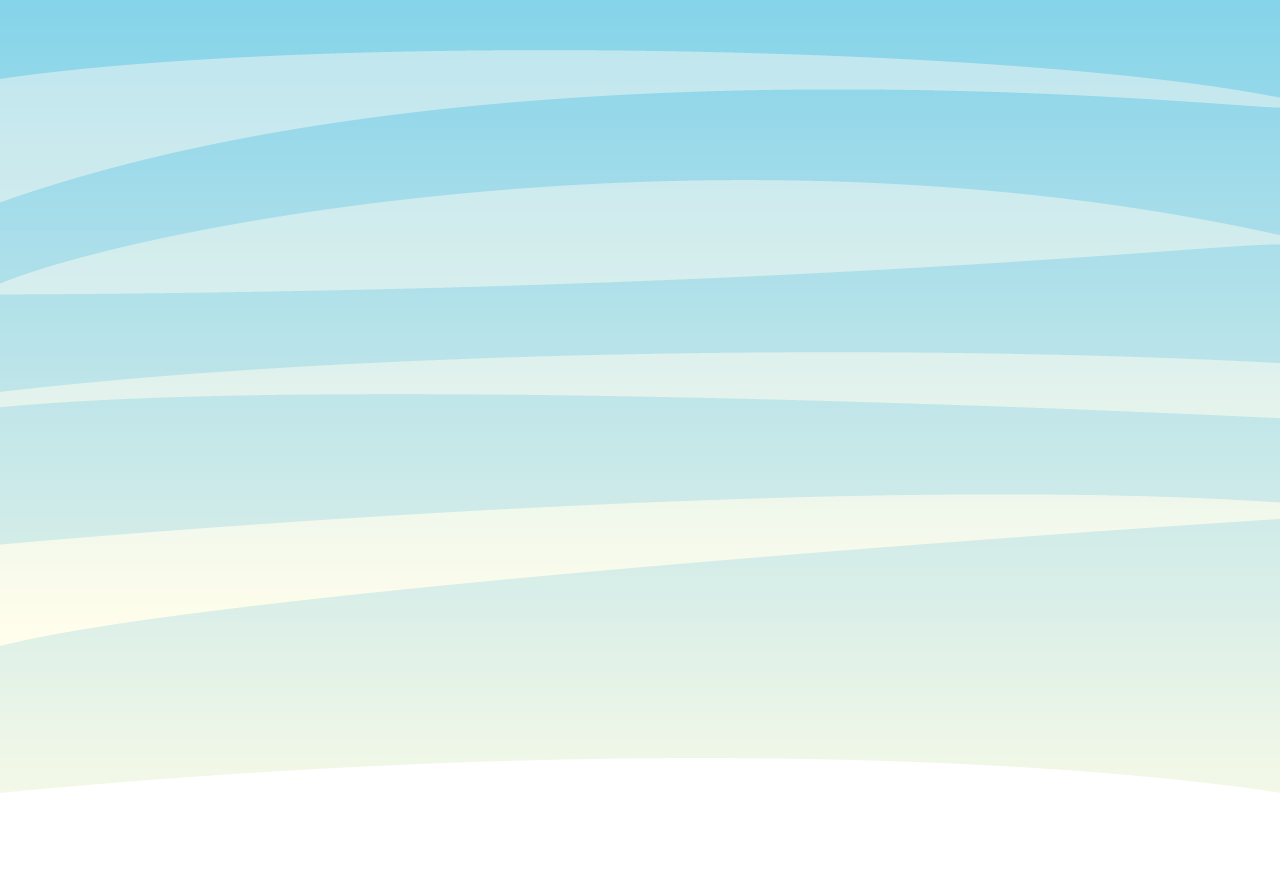 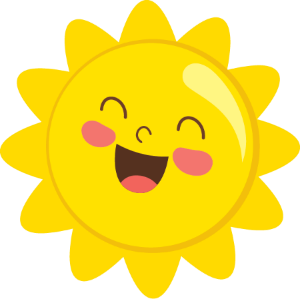 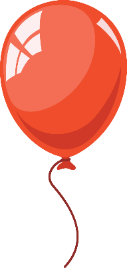 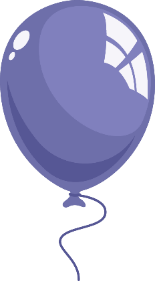 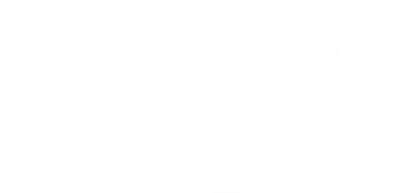 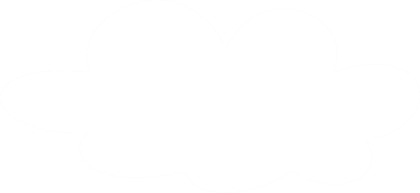 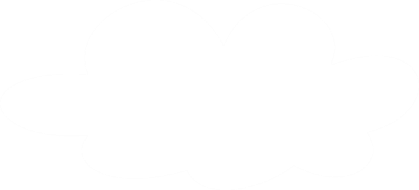 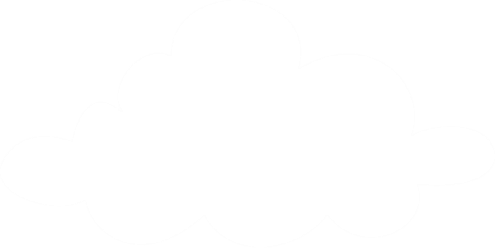 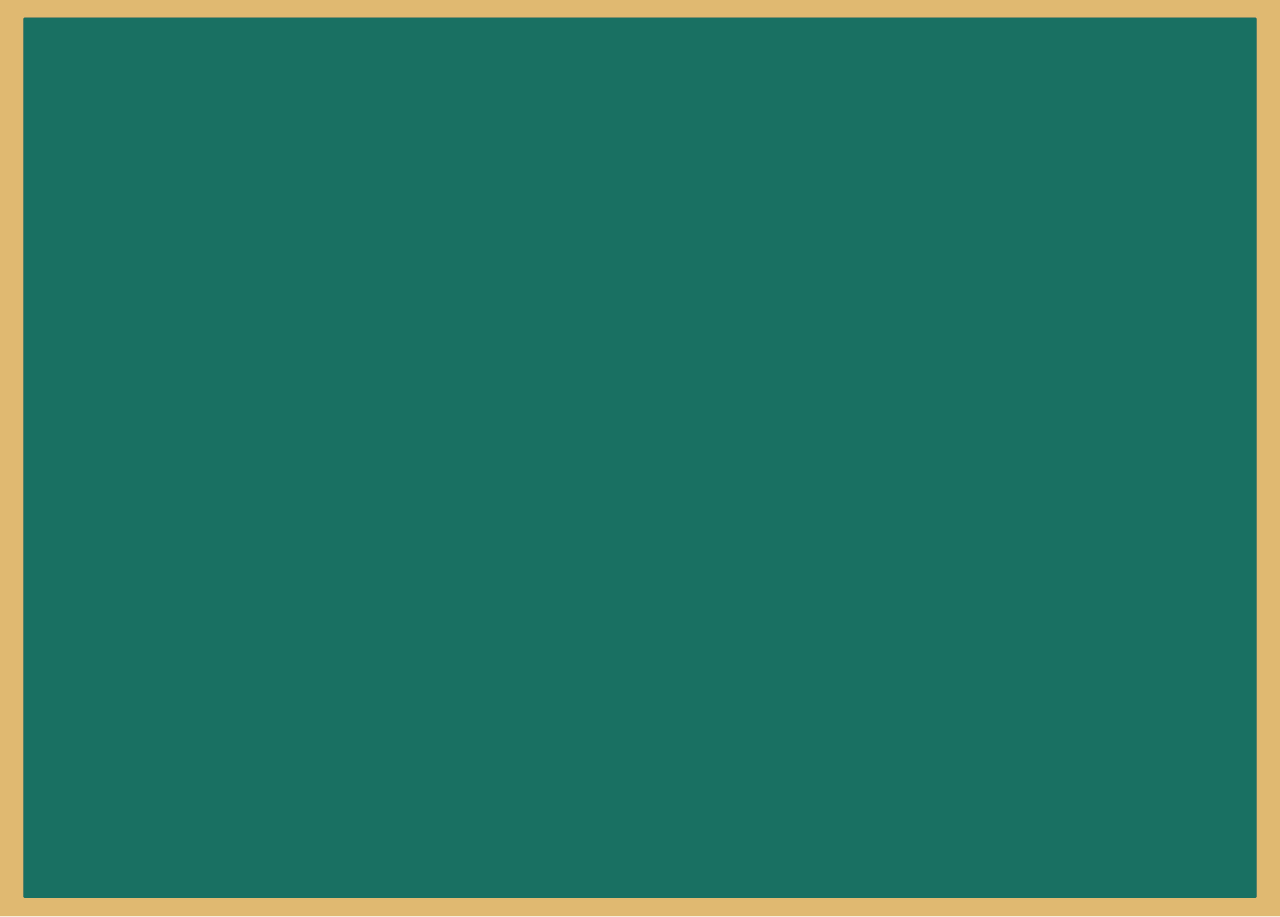 Hoá ra, chúng ta đang được thừa hưởng rất nhiều tính cách tốt đẹp từ người thân trong gia đình.
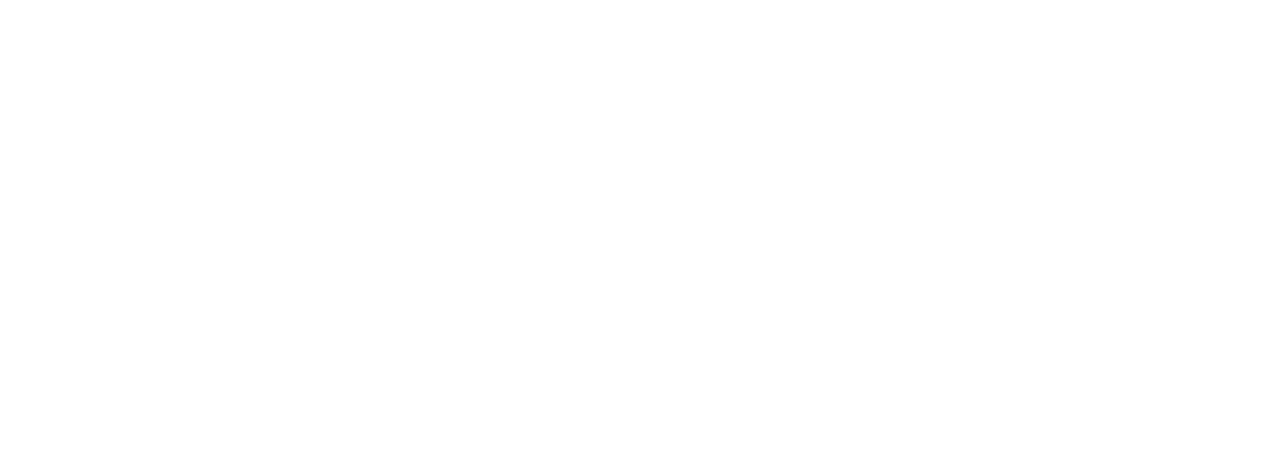 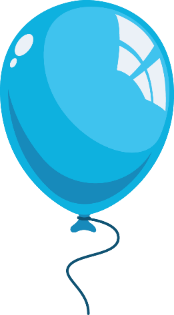 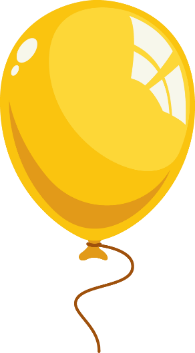 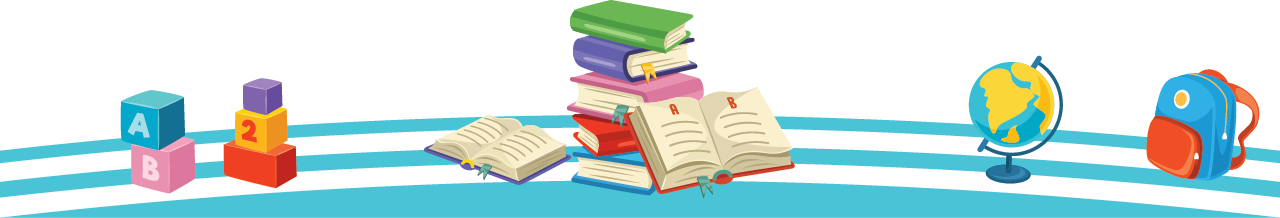 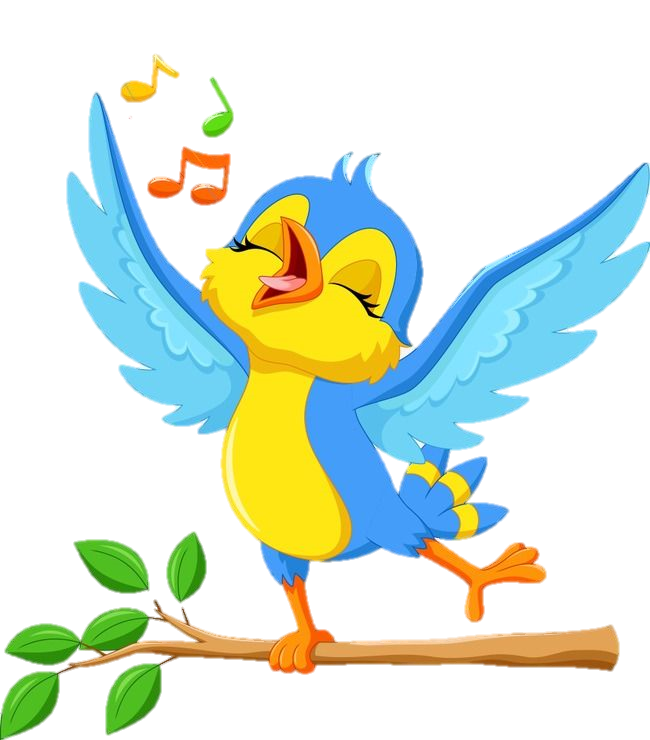 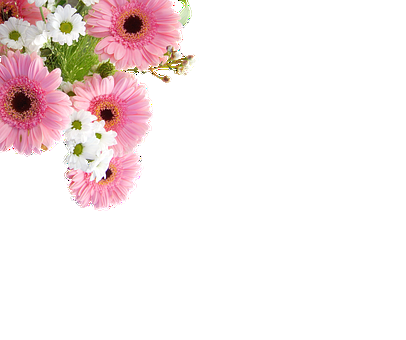 Mở rộng
Tổng kết
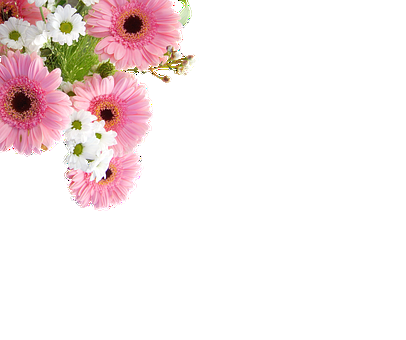 Trò chơi: Chúng ta là một gia đình.
Luật chơi: Mỗi nhóm chọn biểu tượng là một con thú trong rừng xanh. Tìm những đặc điểm của loài vật đó để giới thiệu về mình. Lần lượt từng tổ lên giới thiệu gia đình mình.
Chúng tôi thường sống cùng nhau thành đàn
Chúng tôi là gia đình kiến.
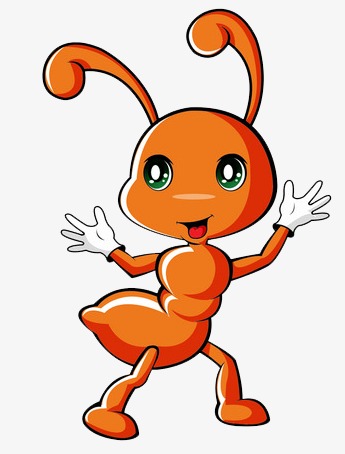 Chúng tôi làm việc rất chăm chỉ.
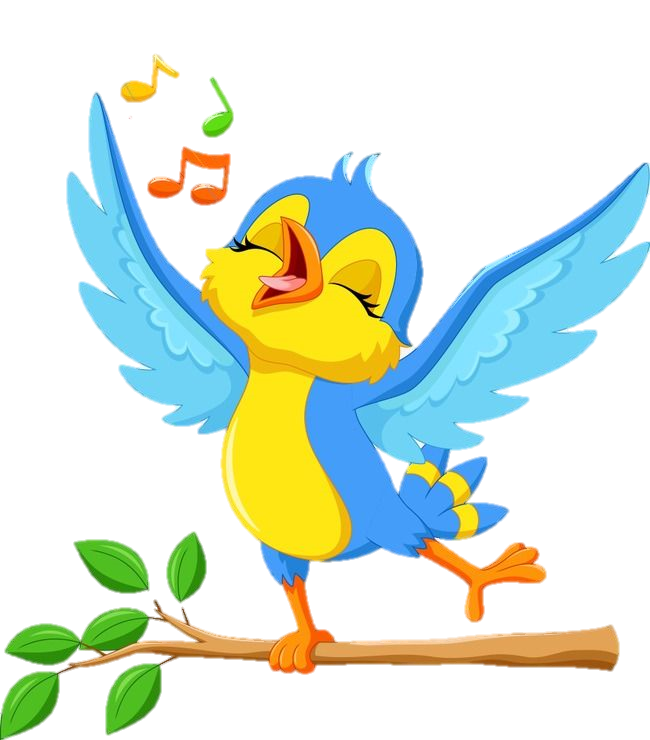 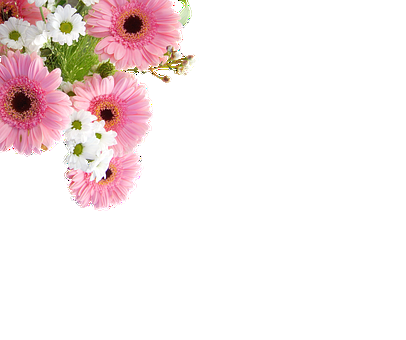 HĐ về nhà
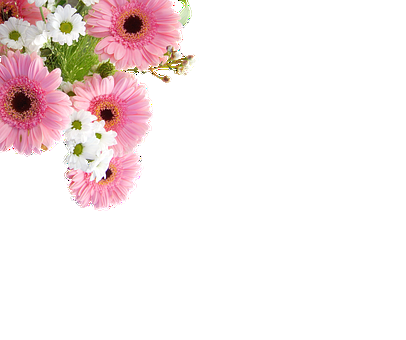 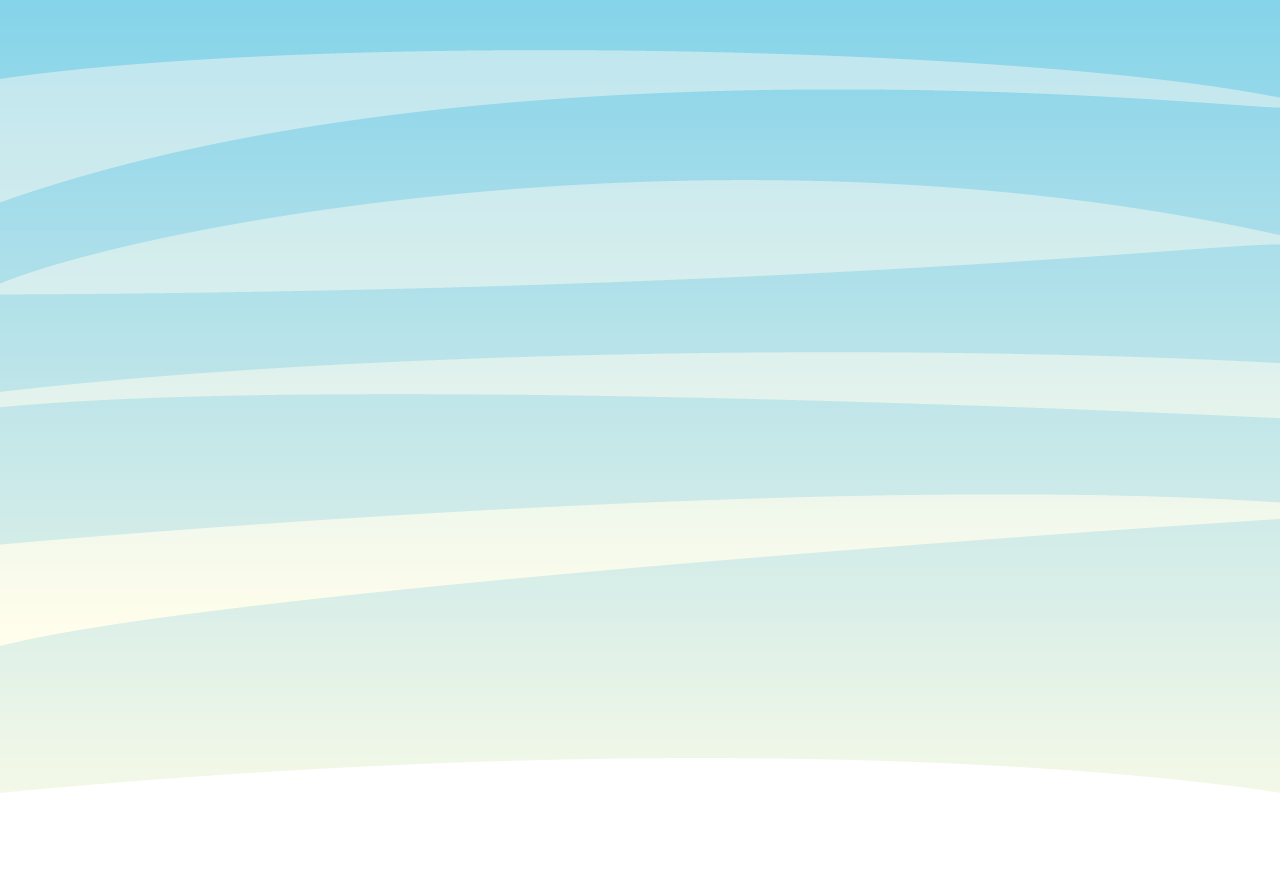 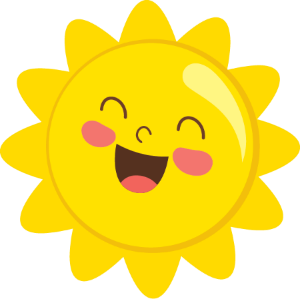 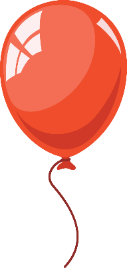 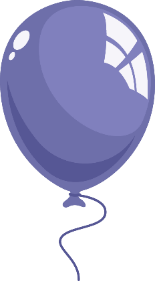 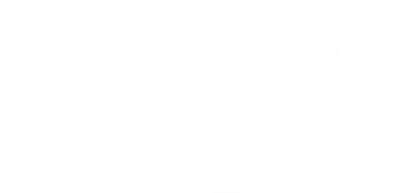 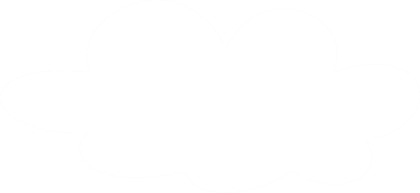 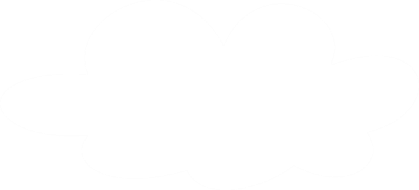 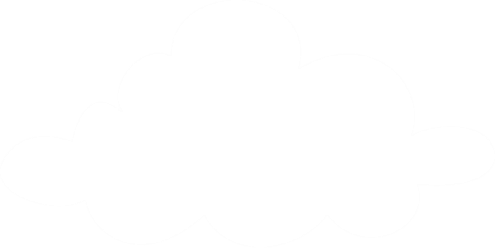 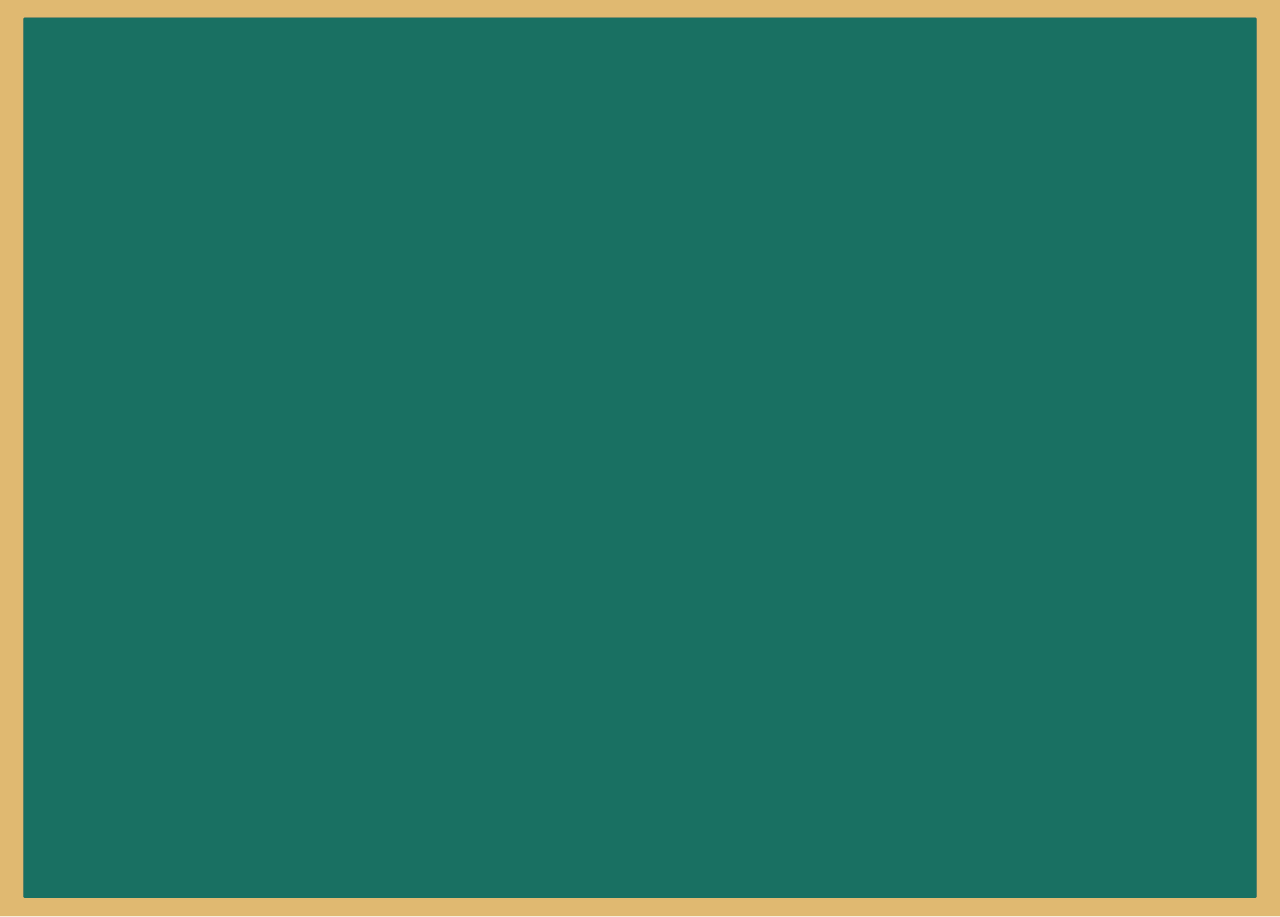 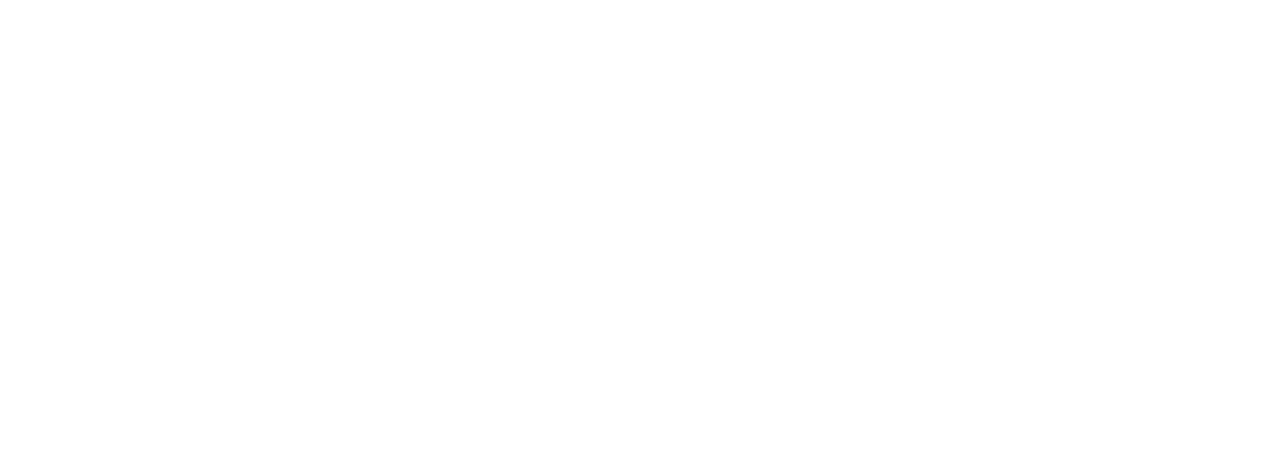 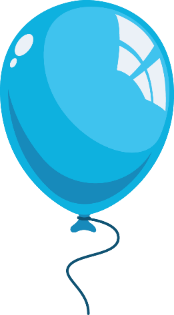 Về nhà em hãy mời bố mẹ nước hoặc một món ăn.
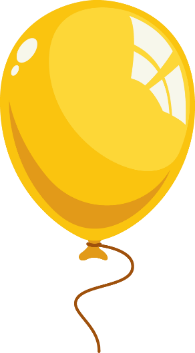 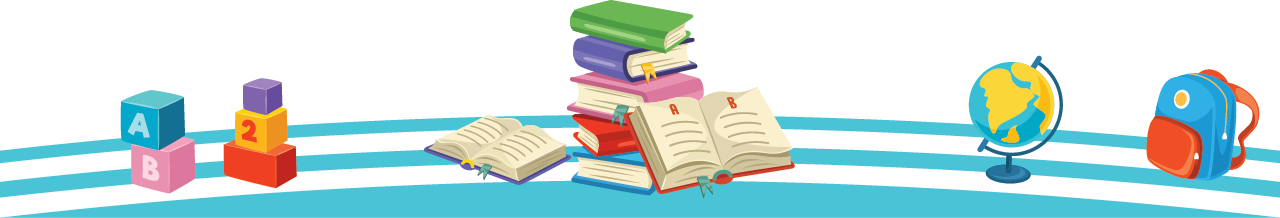 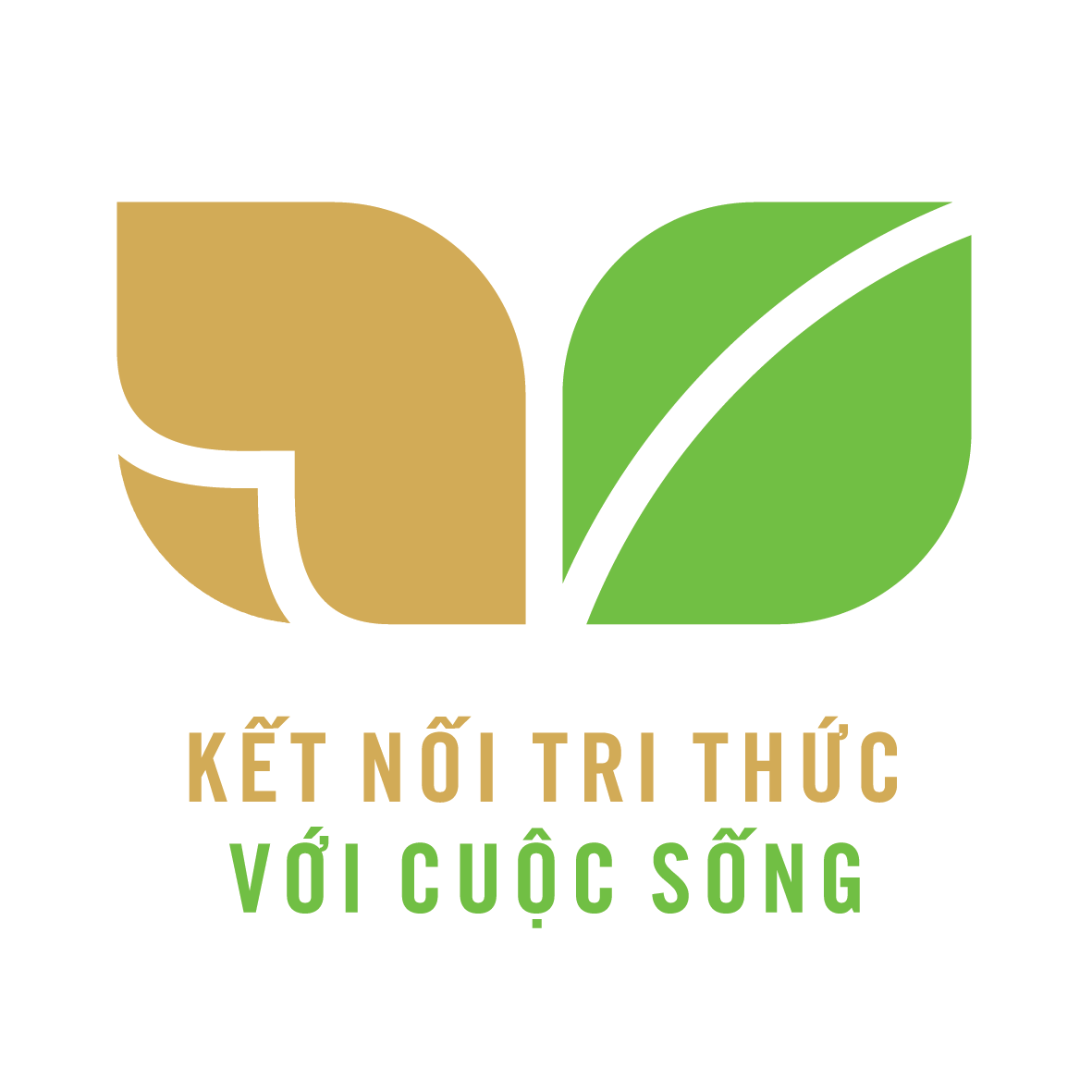 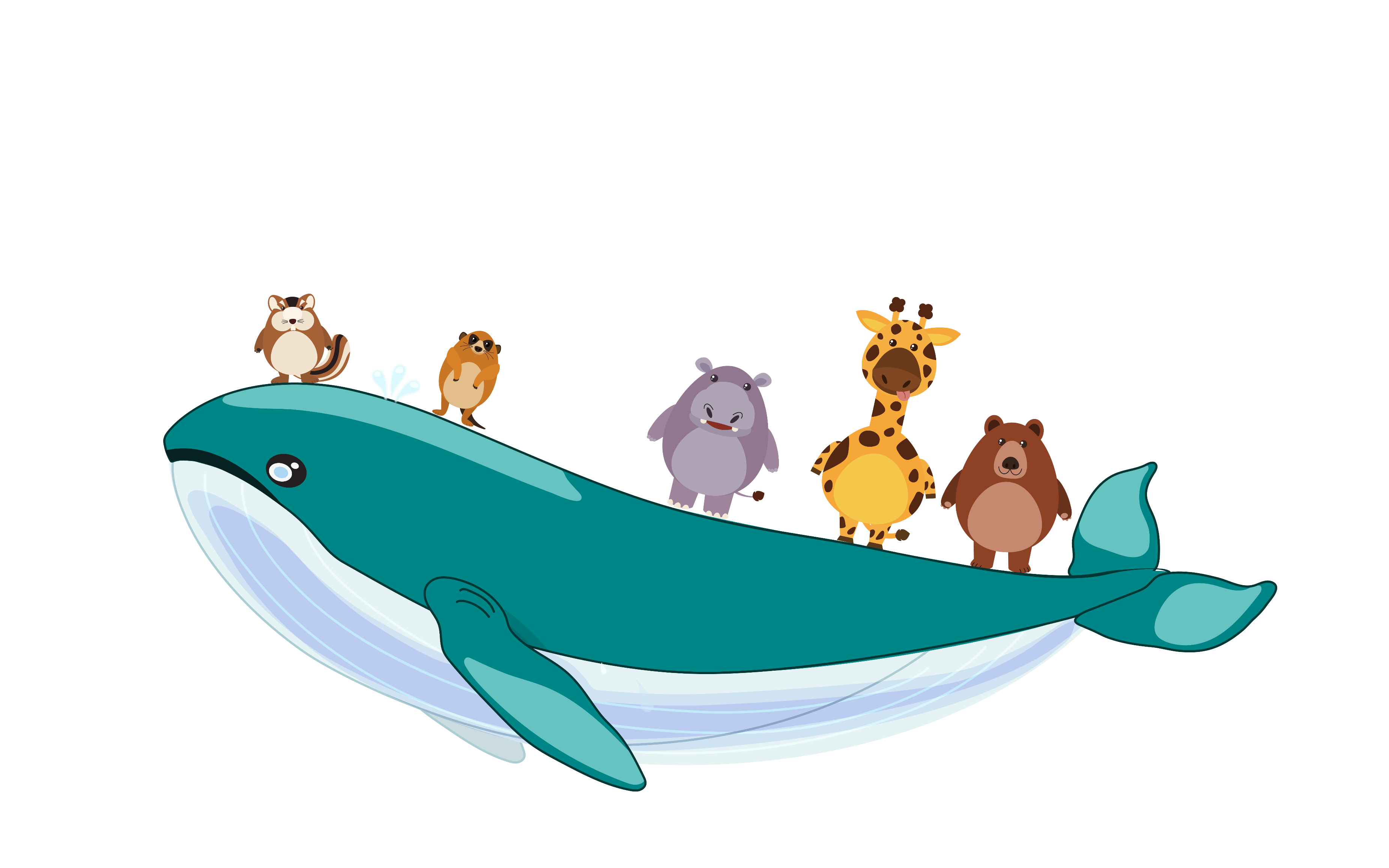 HẸN GẶP LẠI